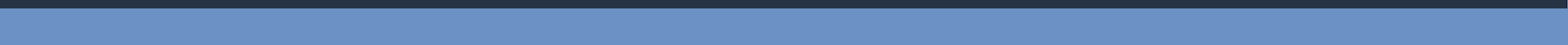 8º Encontro Científico-Acadêmico da UNIFEOB - 2022- RELATO DE CASO
TÍTULO DO TRABALHO
 (ARIAL 60, CENTRALIZADO)
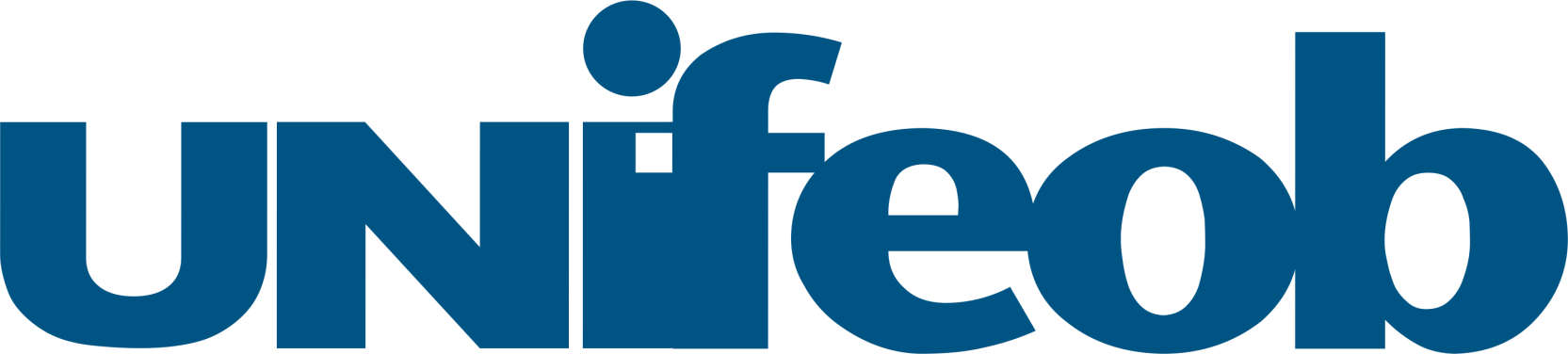 NOME E SOBRENOME DO AUTOR1(ARIAL 32, CENTRALIZADO) – inserir nome e sobrenome de todos os autores (integrantes do grupo do PI)
FERNANDA DE FÁTIMA DA SILVA DEVECHIO, JULIANA BORSARI, LUIS ANTÔNIO PETRECA2 (ARIAL 32, CENTRALIZADO)

1. AUTORES Graduando, Engenharia Agronômica, UNIFEOB, São João da Boa Vista-SP/Brasil. (ARIAL 24, CENTRALIZADO)
3. ORIENTADOR: Professores, Engenharia Agronômica, UNIFEOB (ARIAL 24, CENTRALIZADO)
RESUMO E PALAVRAS-CHAVE (ARIAL 40, CENTRALIZADO)
	Texto digitado em ARIAL 28, justificado, minúsculo,  com espaçamento de parágrafo de 1,5.
Inserir aqui descrição resumida do que foi abordado no PI.

- Palavras-chave: mínimo 3 e máximo 5.
DESCRIÇÃO (RELATO - ARIAL 40, CENTRALIZADO)
	Texto digitado em ARIAL 28, justificado, minúsculo, com espaçamento de parágrafo de 1,5.

aqui inserir as informações fornecidas da propriedade e inserir: 
1) Análise se há autorização ambiental e se a conduta configura crime ambiental.
2) Análise se a propriedade pode realizar a regularização ambiental.
3) Baseado nos conceitos de agrometeorologia, o que esse desmatamento interfere na atividade agrícola ou pecuária da sua propriedade. E quais medidas devem ser tomadas para mitigar esses efeitos.
INTRODUÇÃO 
(COM REVISÃO BIBLIOGRÁFICA -ARIAL 40, CENTRALIZADO)
	Texto digitado em ARIAL 28, justificado, minúsculo,  com espaçamento de parágrafo de 1,5.

Procure na literatura científica (livros, revistas, etc.) pelo menos 5 citações de autores diferentes que abordem a respeito do tema do PI e descreva com suas palavras, colocando a citação do autor e ano que você utilizou como base em cada parágrafo escrito.
Exemplo: 
O último relatório da Organização das Nações Unidas estimou 7,7 bilhões de pessoas em todo o mundo, onde aproximadamente 56% residem em áreas urbanas. A população mundial continuará a crescer, e as projeções da ONU indicam que a população global pode crescer para cerca de 8,5 bilhões em 2030 para 10,9 bilhões em 2100, com concentrações crescentes nas cidades (UN-HABITAT, 2020). De acordo com o relatório FAO (2016), essa expansão acelerada das áreas urbanas tem profundas implicações na degradação ambiental, no consumo de energia, nas emissões de gases de efeito estufa e nas mudanças climáticas. Portanto, são necessárias formas de mitigar a expansão, especialmente em países em desenvolvimento onde o planejamento ambiental urbano tende a ser menos eficiente (SUN et al., 2020; NATHANIEL et al., 2021).
OBJETIVOS (ARIAL 40, CENTRALIZADO)
	O objetivo do trabalho foi realizar uma análise de autorização e crime ambiental de uma propriedade agrícola e posterior regularização ambiental, bem como as interferências provocadas na atividade agropecuária e medidas de mitigação dos efeitos.
C
D
CONCLUSÃO (ARIAL 40, CENTRALIZADO)
	Texto digitado em ARIAL 28, justificado, minúsculo, com espaçamento de parágrafo de 1,5.
quais as conclusões do grupo a respeito da situação proposta e das atividades propostas pelo grupo para regularização da propriedade.
REFERÊNCIAS (ARIAL 28, justificado) SOMENTE AS REFERÊNCIAS QUE ESTIVEREM CITADAS NO BANNER DEVEM SER COLOCADAS AQUI
Ex: BIANCHI, D.; CROMBLEHOLME, T.; D’ALTON, M. Holoprosencephaly. Fetology Diagnosis and Manangement of the fetal patient Copyrigth. McGraw Hill-Nova York. 2000.
Figura 1 A e B.  AS FIGURAS DEVEM TER O TAMANHO MÁXIMO DE 20 CM DE ALTURA E 37 DE LARGURA (CUIDADO PARA NÃO HAVER DISTORÇÃO. EM CASO DE FIGURAS UTILIZAR  CHAMADAS NO TEXTO E LEGENDA  OBRIGATÓRIAMENTE (ARIAL 24, minúsculo,JUSTIFICADO)
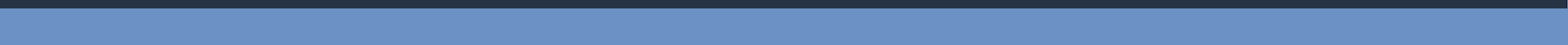 8º Encontro Científico-Acadêmico da UNIFEOB - 2022
[Speaker Notes: RELATO DE CASO]